მსუბუქი ავტომობილების ძრავის შეკეთება
აკაკი წერეთლის სახელმწიფო უნივერსიტეტი
მსუბუქი ავტომობილის ძრავის შეკეთება
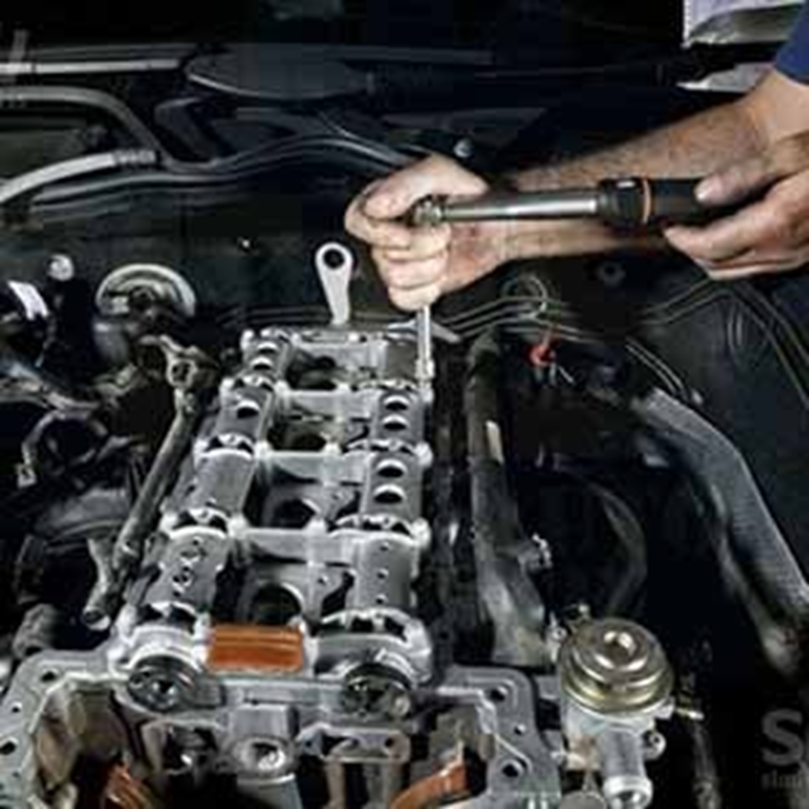 დაშვების წინაპირობა:   საბაზო  განათლება. 

რეგისტრაცია 2020 წლის 20 მაისიდან  10 აგვისტოს ჩათვლით: აკაკი წერეთლის სახელმწიფო უნივერსიტეტის I კორპუსი, ოთახი №1107; რესურსცენტრებში ან ელექტრონული (ონლაინ) www.vet.emis.ge  ვებგვერდის მეშვეობით. 
რეგისტრაციის დროს საჭიროა პირადობის მოწმობა.
ტესტირების წარმატებით გავლის შემდეგ სწავლება უფასოა.
კურსდამთავრებული შეძლებს
ამოიღოს და ჩადგას ძრავი
მოახდინოს ძრავის ზოგადი დიაგნოსტირება
განახორციელოს ძრავის საწვავით კვების სისტემის სერვისი
განახორციელოს ძრავის მექნიზმების და გაგრილება-შეზეთვის სისტემების სერვისი
წაიკითხოს და გააანალიზოს ბლოკ-სქემები და პრინციპული სქემები
ჩაატაროს ზოგადი ელექტროტექნიკური და ელექტრონული გაზომვები
მსუბუქი ავტომობილის ძრავის შეკეთება
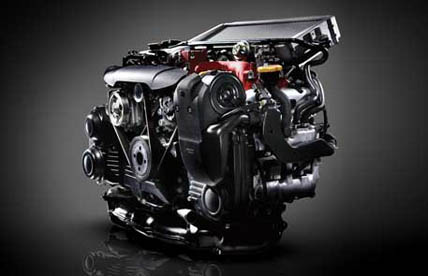 სწავლება ჩატარდება განახლებულ კომპიუტერებით აღჭურვილ აუდიტორიებში
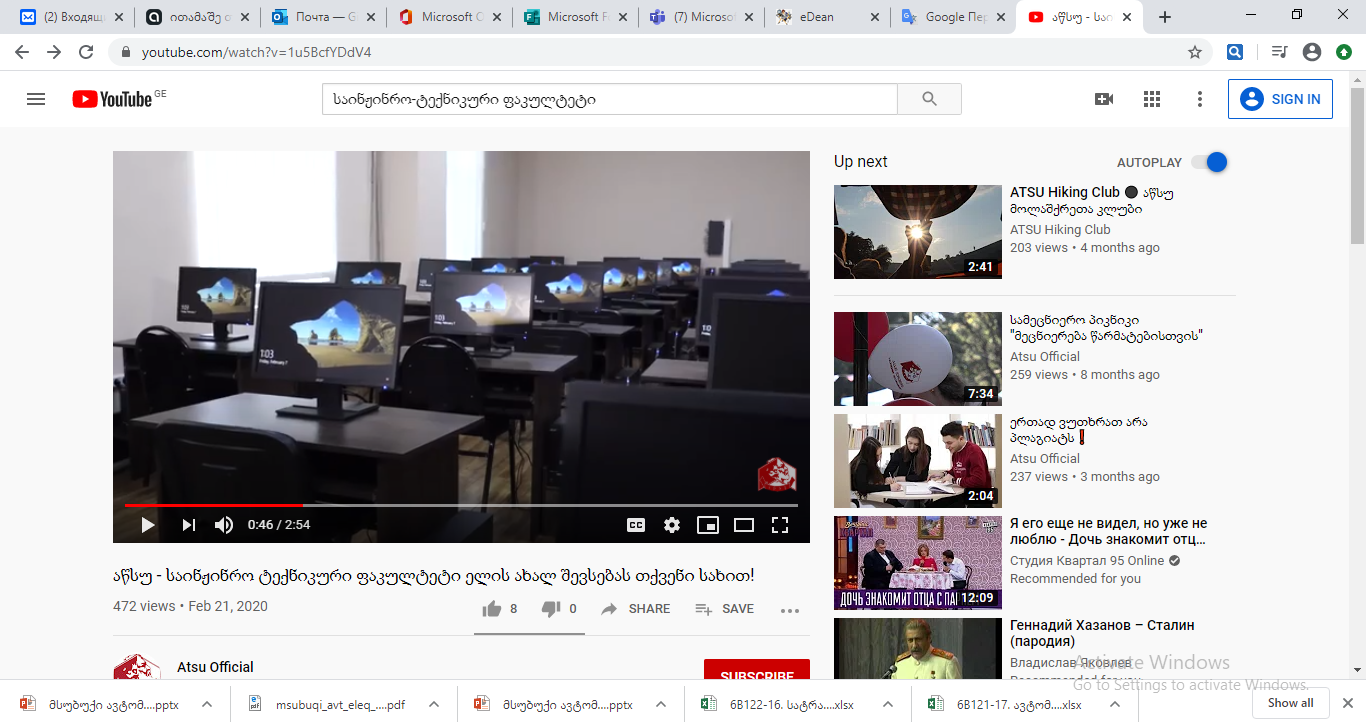 პრაქტიკულ უნარ-ჩვევებს დახვეწენ თანამედროვე ტექნიკით აღჭურვილ ლაბორატორიებში
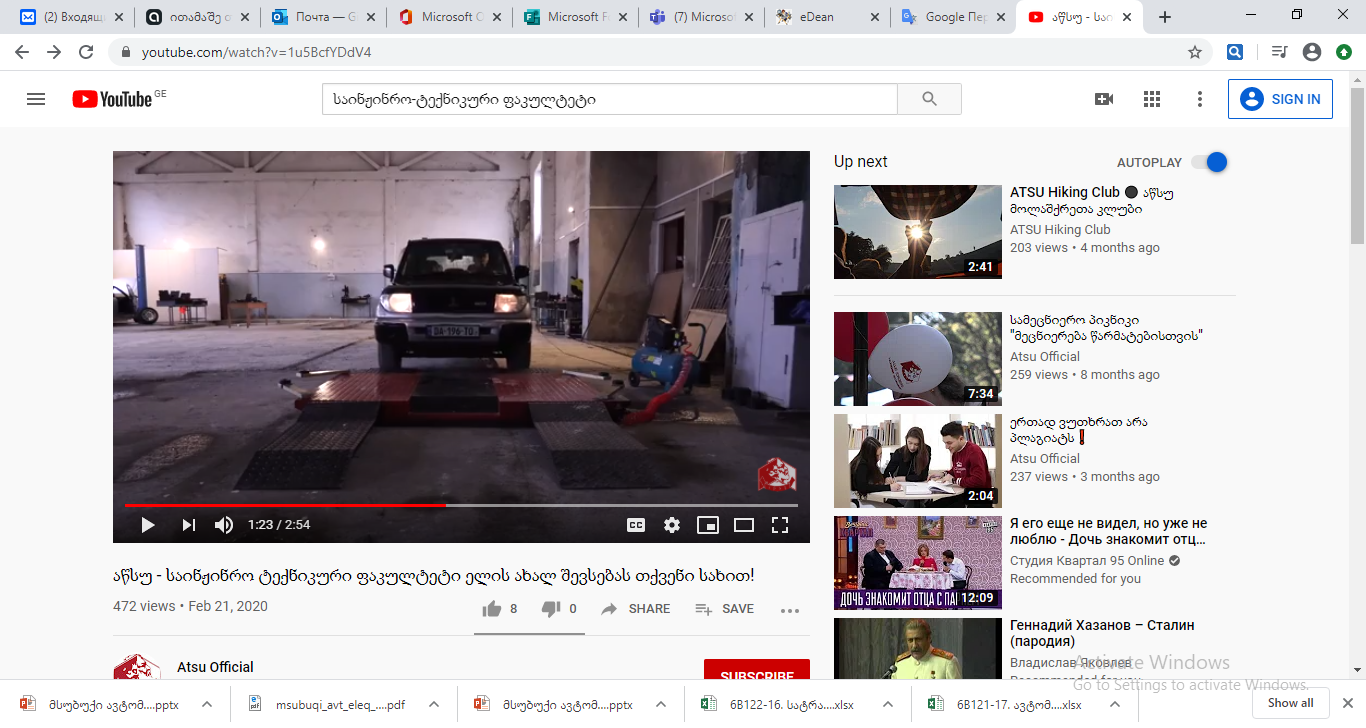 კურსდამთავრებულს შეუძლია დასაქმდეს საავტომობილო ტრანსპორტის ძრავის მექანიკოსად, ავტოსერვისის მექნიკოსად, ელექტრიკოსად, დიაგნოსტიკოსად, გახსნას საკუთარი ავტოსარემონტო საწარმო ძრავების შეკეთების მიზნით
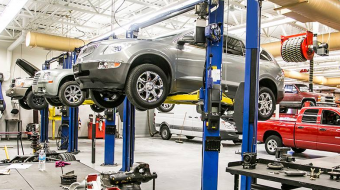 სასწავლო ლაბორატორია აღჭურვილია ორი ხარიხა ამწით, ერთი მაკრატელა ამწით და ორი სარემონტო ორმოთი
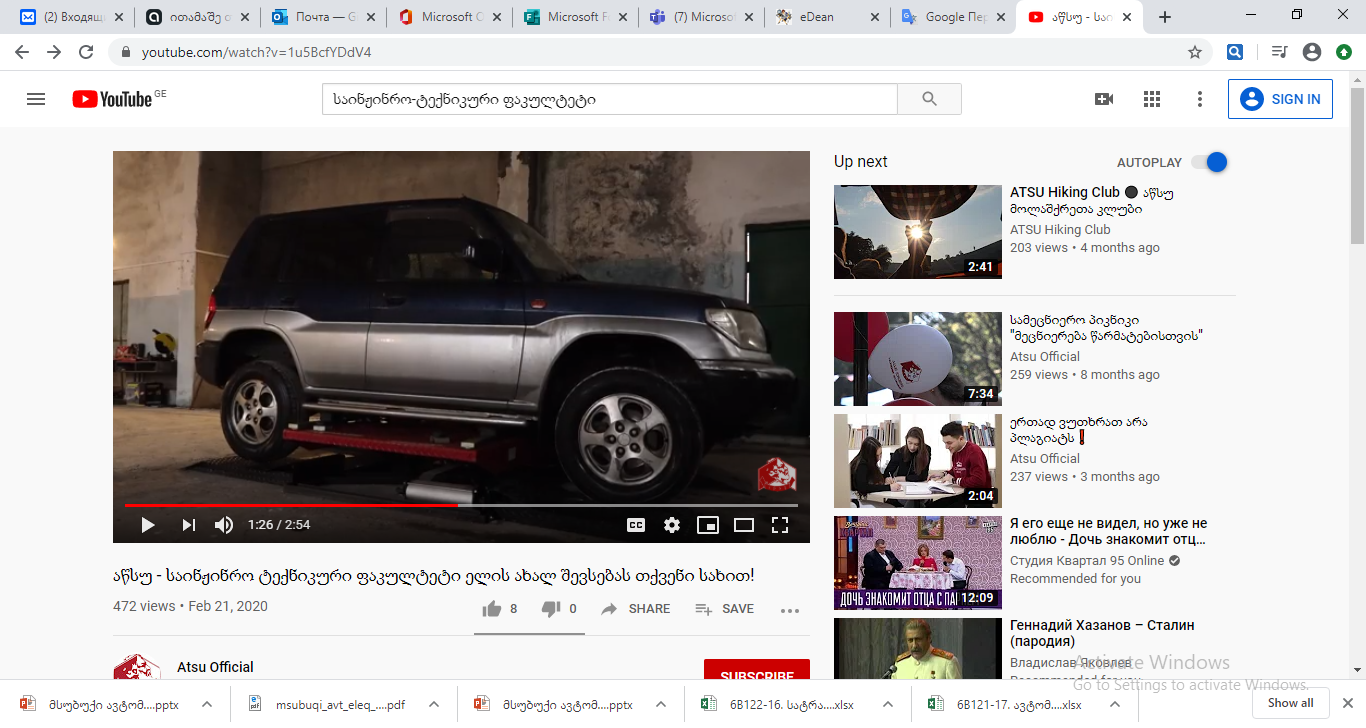 პროგრამის მოცულობა ქართულენოვანი სტუდენტებისათვის - 57 კრედიტი
პროგრამის ხანგრძლივობა ქართულენოვანი სტუდენტებისათვის - 10 სასწავლო თვე
პროგრამის მოცულობა არაქართულენოვანი სტუდენტებისათვის - 72 კრედიტი
პროგრამის ხანგრძლივობა არაქართულენოვანი სტუდენტებისათვის - 13 სასწავლო თვე
მოდულის დასახელება
მეწარმეობა
ინფორმაციული წიგნიერება 
რაოდენობრივი წიგნიერება
ინტერპერსონალური კომუნიკაცია	
სამოქალაქო განათლება
უცხოური ენა                                                                 
მოდულის დასახელება	კრედიტი
ავტოსატრანსპორტო საშუალებების კლასიფიკაცია	
შრომის უსაფრთხოება და გარემოს დაცვა	
ზოგადი ელექტროტექნიკის საფუძვლები	
დამკვეთთან ურთიერთობა	
საზეინკლო საქმის საფუძვლები	
გაცნობითი პრაქტიკა - ავტოსატრანსპორტო  საშუალებებისა და სპეცდანიშნულების   ავტოტრანსპორტის  სერვისები
ტრანსმისიის კლასიფიკაცია
დაკიდების სისტემის საჭით მართვის და სამუხრუჭე სისტემის კლასიფიკაცია	
ტექნიკური უცხო  ენა და სიმბოლოები	
შიდაწვის ძრავების კლასიფიკაცია
ძრავის ზოგადი დიაგნოსტირება	
ძრავის მოხსნა-დაყენება	
ძრავის საწვავით კვების სისტემის სერვისი	
ძრავის მექანიზმების სერვისი	
ძრავის შეზეთვა-გაგრილების სერვისი